Vezma - Admin
Adding a new user
The process overview
Admin adds a new user  an email invitation is send
The user receives an Admin email invitation and clicks accepts
The user will create password for their private Vezma account
The user installs the Vezma app on their smartphone
The users starts Vezma app
The users logs in with their email address / password that has used when creating Vezma account
The user starts tracking
1. Admin invites a new user
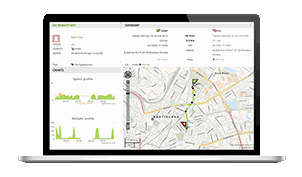 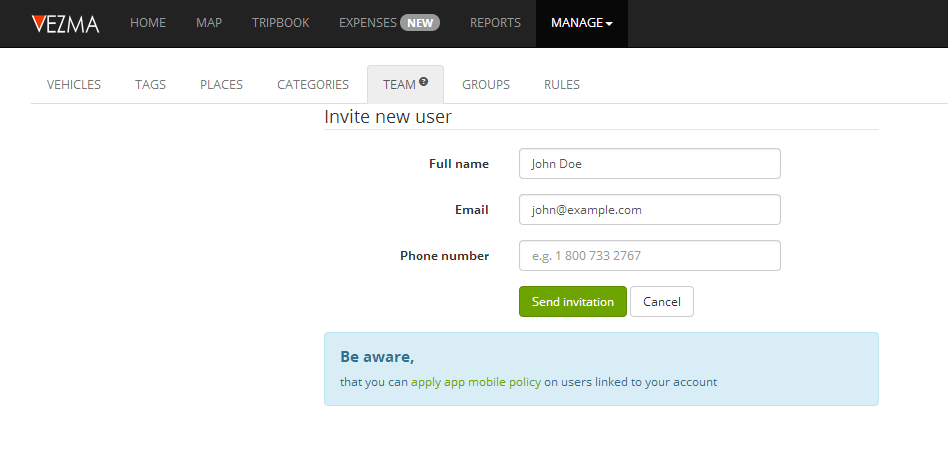 2. User accepts Admin email invitation to join Vezma
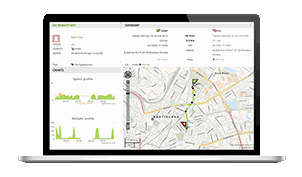 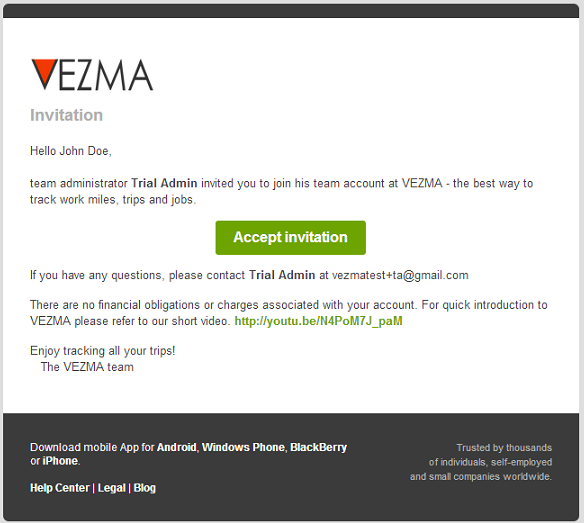 3. User creates Vezma password
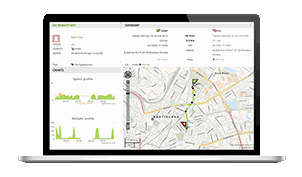 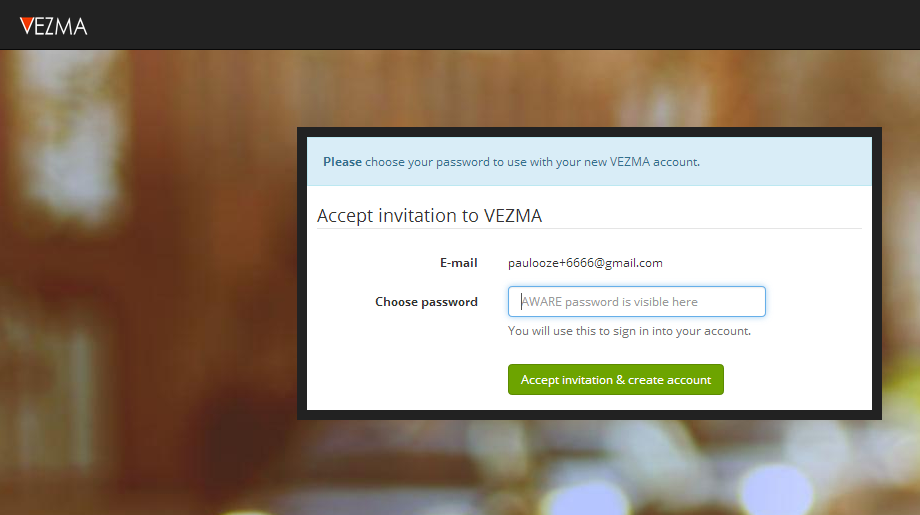 4. Ways to installs Vezma app on the phone
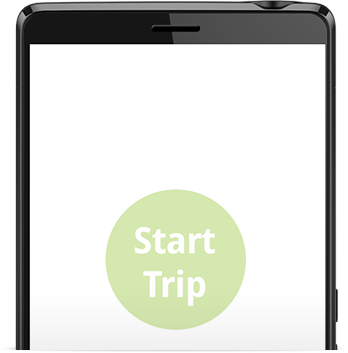 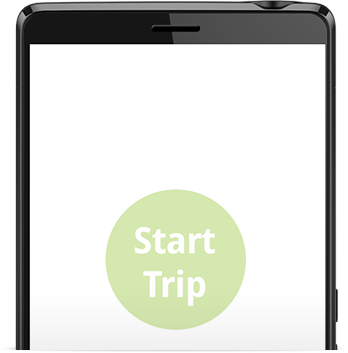 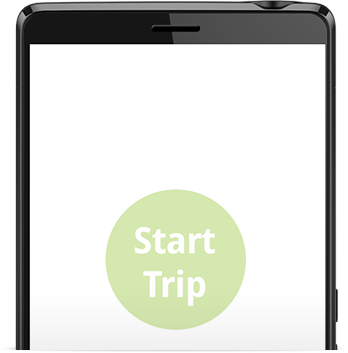 Vezma
Vezma.com
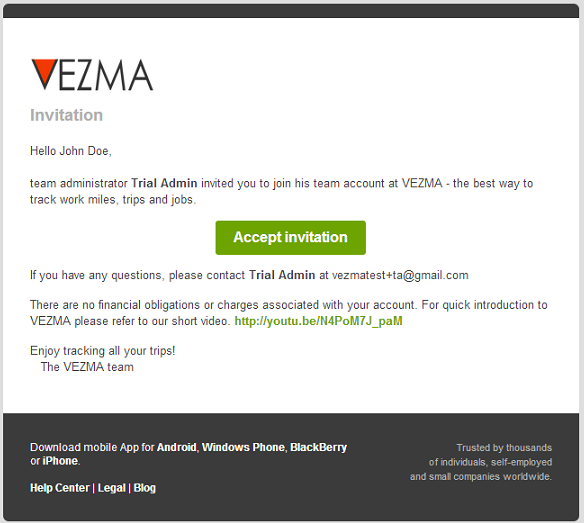 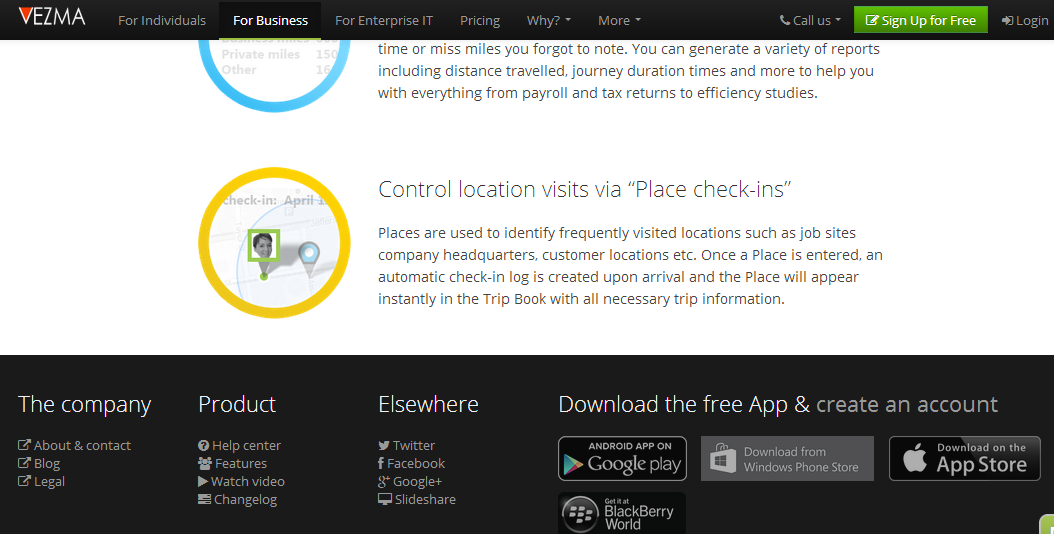 c) Open Admin invitation email on the phone
and Click on the download button
Open Vezma.com page on the phone and in footer
click on download
b) Open Appstore (Google Play, iTunes, Windows phone) 
and search Vezma
5. User starts the app by clicking on Vezma icon
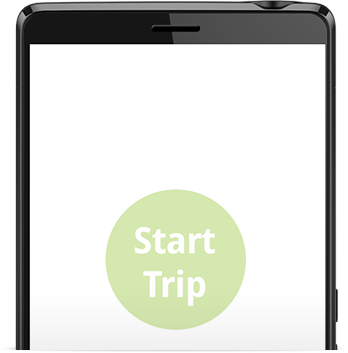 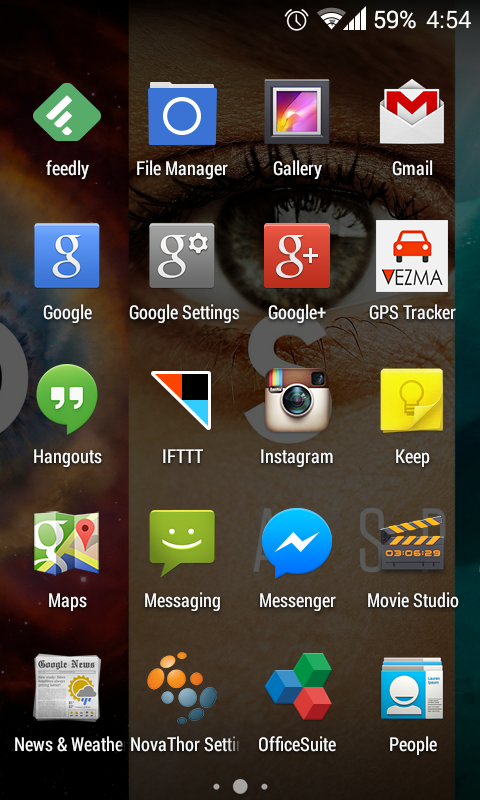 6. User log-ins into on the App providing its email and Vezma password
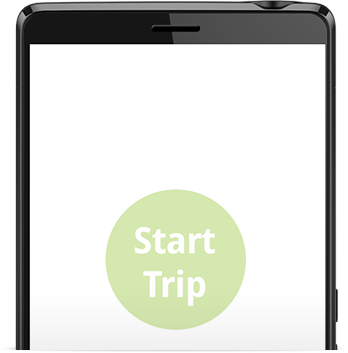 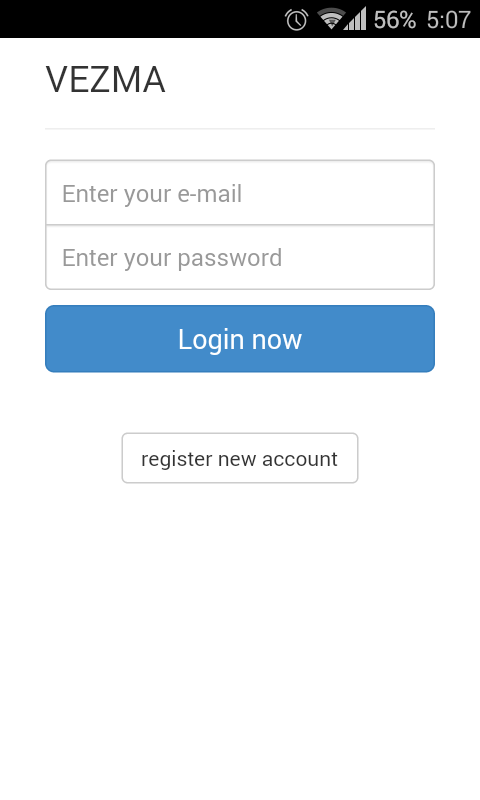 7.  The Vezma app is ready to be used
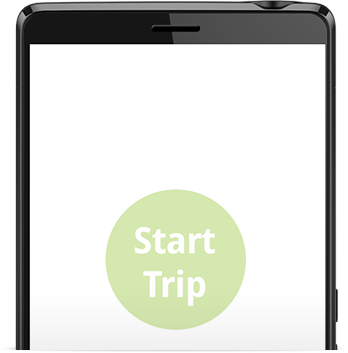 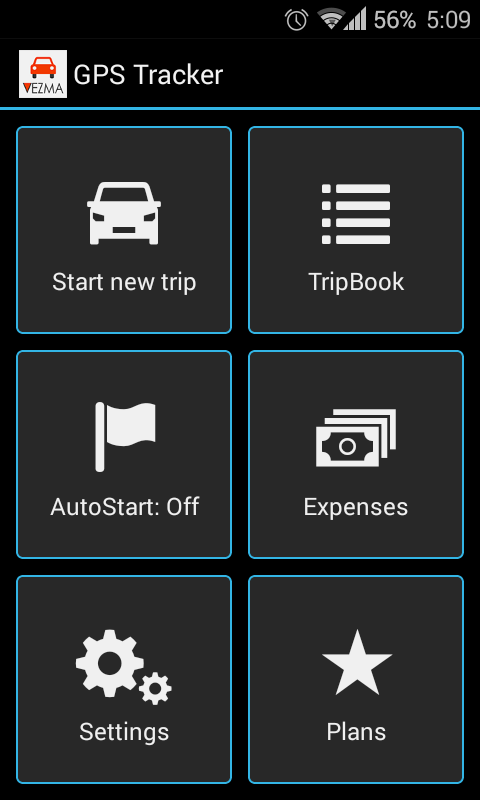